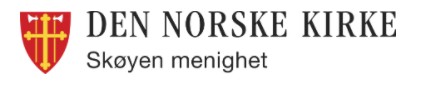 Årsregnskap 2021
Agenda
Nøkkeltall inntekter

Nøkkeltall kostnader

Resultatregnskapet

Balanseregnskapet og likviditet
Nøkkeltall inntekter
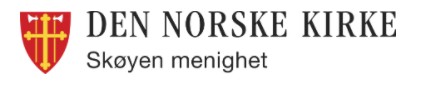 Utvikling nøkkeltall inntekter 2020 og 2021 (NOKk)
Nøkkeltall kostnader
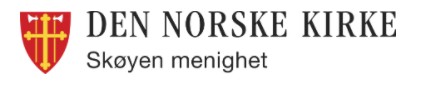 Utvikling nøkkeltall kostnader 2020 og 2021 (NOKk)
Resultatregnskapet
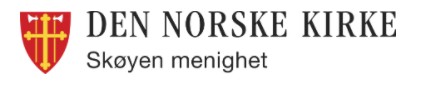 Resultatutvikling
Resultatregnskapet for 2020 og 2021
Inntektene har økt med 45% sammenlignet mot 2020.
Driftsmarginen og resultatmarginen har økt fra henholdsvis 13% og 14% i 2020 til 22% i 2021, drevet av høyere inntekter og nedgang i andre kostnader.
Regnskapet for 2021 viser et overskudd på 359 490 NOK.
Resultatutvikling 2020-2021 (NOK)
Balanseregnskapet og likviditet
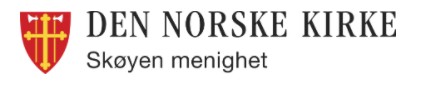 Balanseregnskapet for 2020 og 2021
Likviditetsutvikling 01.01. - 31.12.2021 (NOK)
Likviditet